Bespreking opdracht slaafgemaakten
Vraag 1
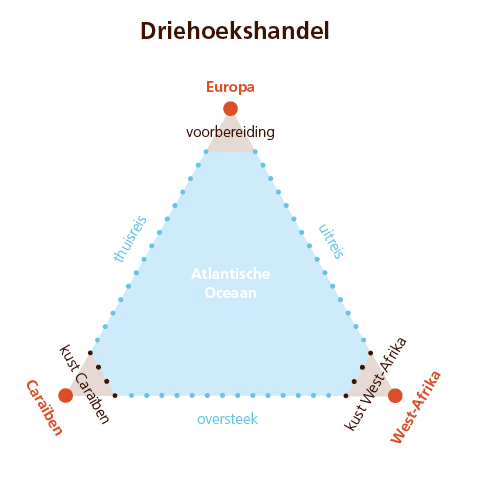 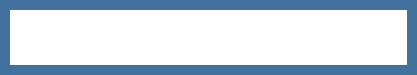 Vraag 2
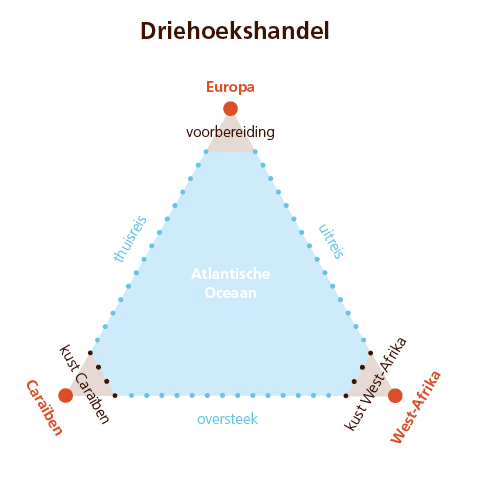 Vraag 4
326
Vraag 5
7 slaven overleden voor de oversteek, dus 326 – 7 = 319
Vraag 7
Vraag 8
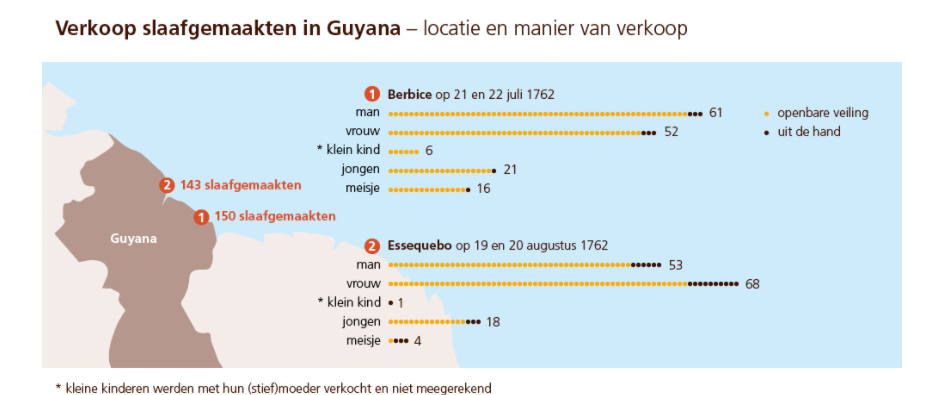 Vraag 8
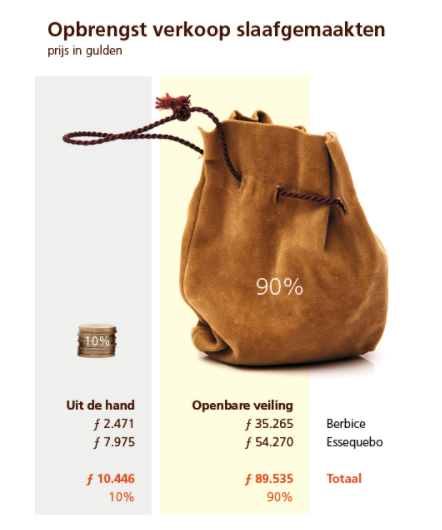 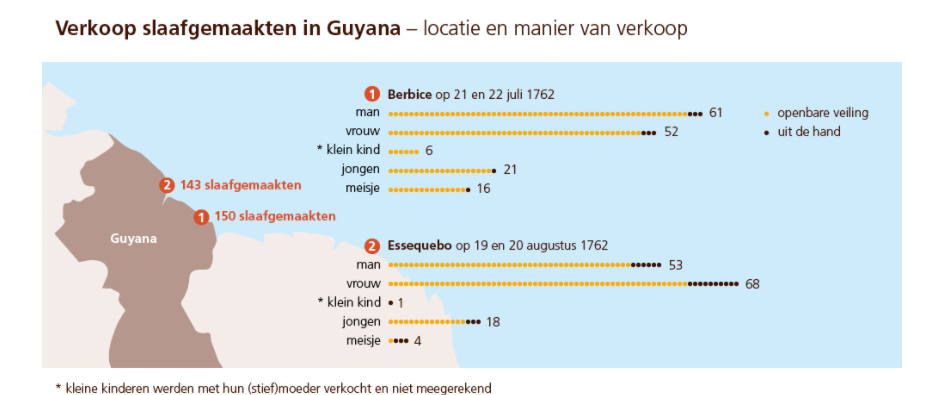 Vraag 9
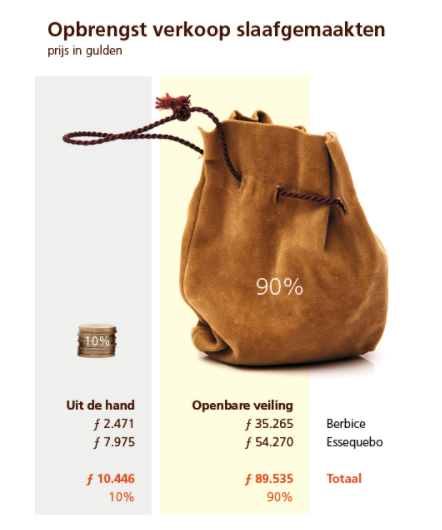 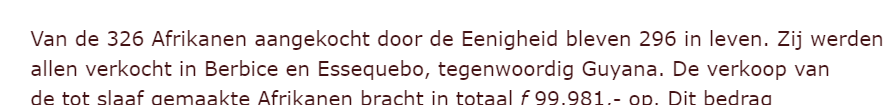 99.981  /  296 =
Fl. 341,23
99.981
Vraag 10
Vraag 11
Vraag 12
Vraag 13
Vraag 14
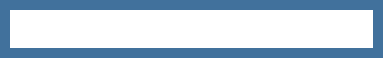 Vraag 14
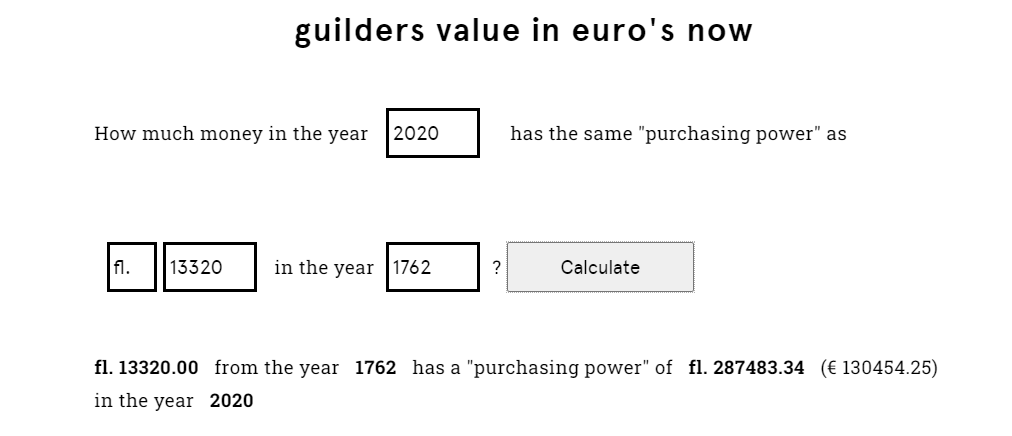 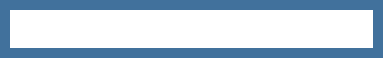